Høgskolen i Østfold, Fredrikstad 14.03.2019
Hvordan lykkes med utveksling?
Vegard Furustøl Vibe, Diku
Agenda
Hvem er Diku?
Hvorfor utveksling?
Hva er målene for utveksling?
Hvor er vi? 
Hvordan lykkes med utveksling?
Gode eksempler
Direktoratet for internasjonalisering og kvalitetsutvikling i høyere utdanning
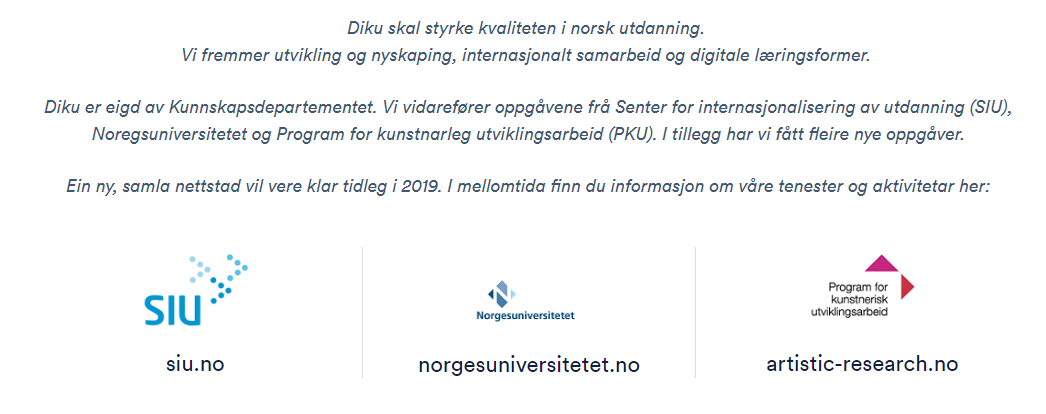 Hvorfor utveksling?
Internasjonalt samarbeid er en forutsetning for kvalitet og for å håndtere globale samfunnsutfordringer
Bidrar til faglig kvalitet
Kan utvikle fagmiljøene
Generelle og overførbare egenskaper
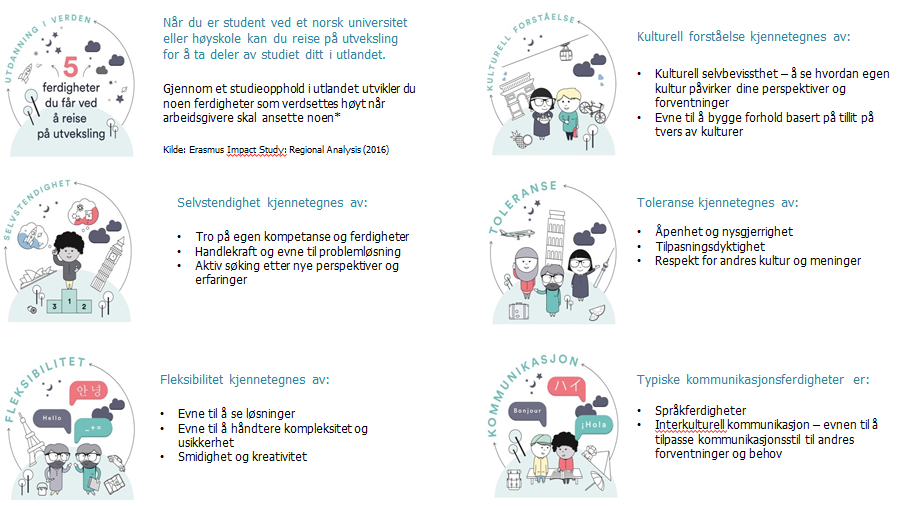 Økt arbeidsmuligheter
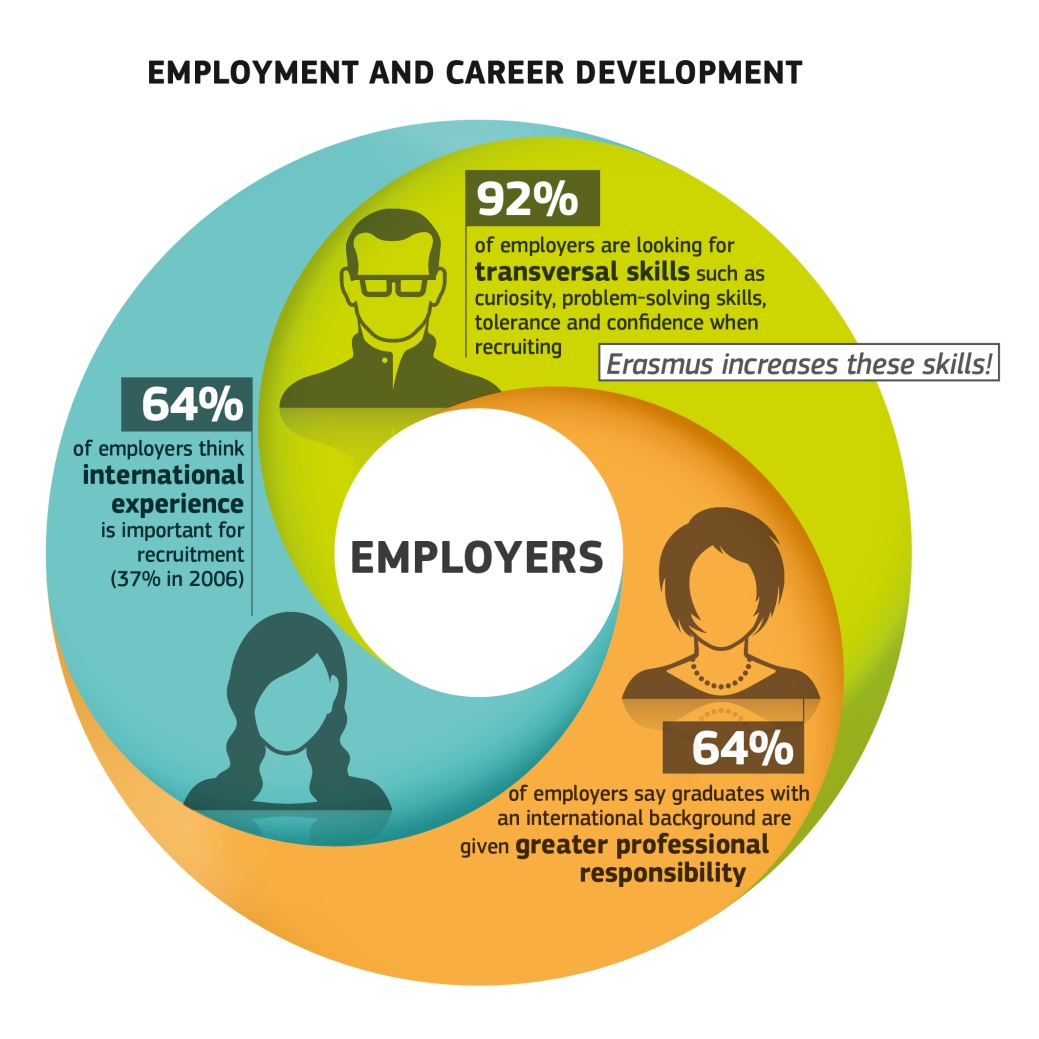 Arbeidsgivere søker arbeidstakere med slike generiske og overførbare egenskaper
Hva er målene for utveksling?
NOKUTs tilsynsforskrift sier at: "Studietilbudet skal ha ordninger for internasjonalisering som er tilpasset studietilbudets nivå, omfang og egenart. (…) Innholdet i utvekslingen skal være faglig relevant" 
Alle studietilbud SKAL gi mulighet for utveksling
20% av uteksaminerte kandidater skal innen 2020 ha hatt et utvekslingsopphold på minst tre måneder i sin grad
50% er det langsiktige målet
… men kvantitet må ikke komme i veien for kvalitet
Hvor er vi?
Landsgjennomsnittet: 15,5 %
HiØ: 11 % - 104 studenter
Men stor variasjon:
- 17% innenfor naturvitenskapelige og tekniske fag 
- 7% innenfor økonomiske og administrative fag
Hva er hindrene for bedre og mer utveksling?
Hvordan lykkes med utveksling? Struktur for kultur!
Forankre utveksling og internasjonalisering i ledelse – som fører til at det settes av ressurser
Faglig forankrete samarbeidsavtaler – bruke ressurser på å finne passende emner
Bedre integrert i studieplanene – legge til rette for mobilitetsvinduer
Bygge forventninger – tidlig
Motivere og forsikre de usikre studentene – de færreste er helt sikre på at de skal ut
Studentambassadører – senke terskelen for å ta kontakt, og for å dra ut
Bruk våre ressurser: https://www.siu.no/Hoeyere-utdanning/hvordan-lykkes-med-utveksling
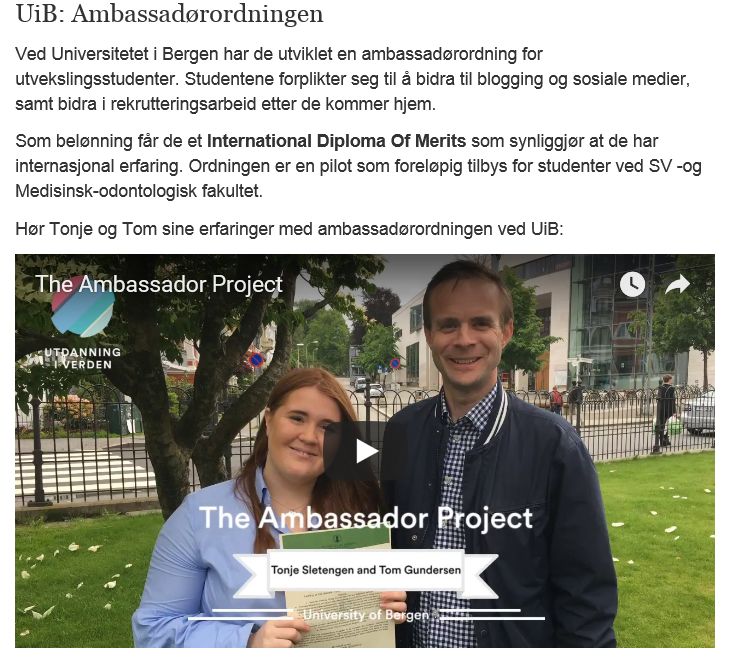 Gode eksempler: Høgskolen i Volda
23 prosent av uteksaminerte kandidater hadde i 2017 vært på utveksling. 
Stor mobilitet på tvers av fagområder, også innenfor sosialfag 
Målbevisst institusjonell satsing på internasjonalisering
Vektlagt som et konkurransefortrinn for høyskolen 
Eksempelet i Volda viser at mobilitet er mulig på mindre høgskoler
Studentene responderer med interesse på gode og tilrettelagte muligheter for utveksling
Gode eksempler: Juridisk fakultet ved UiB
44 prosent av uteksaminerte kandidater hadde i 2017 vært på utveksling. 
Over dobbelt så høy andel som ved UiO, og over fire ganger så høy andel som ved UiT
Forankring på ledelsesnivå
Tidlig møtt med forventninger og tilrettelegging
Satsing på internasjonal dag
Eksempelet ved UiB viser at mobilitet er mulig innenfor fagområder som tradisjonelt har vært lite internasjonalisert
Benytt våre virkemidler for internasjonalisering
INTPART
Tusen takk for meg!
Vegard.vibe@diku.no